CHÀO MỪNG CÁC EM ĐẾN VỚI BÀI HỌC HÔM NAY!Giáo viên: Trần Ngọc Duy
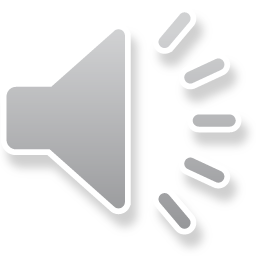 KHỞI ĐỘNG
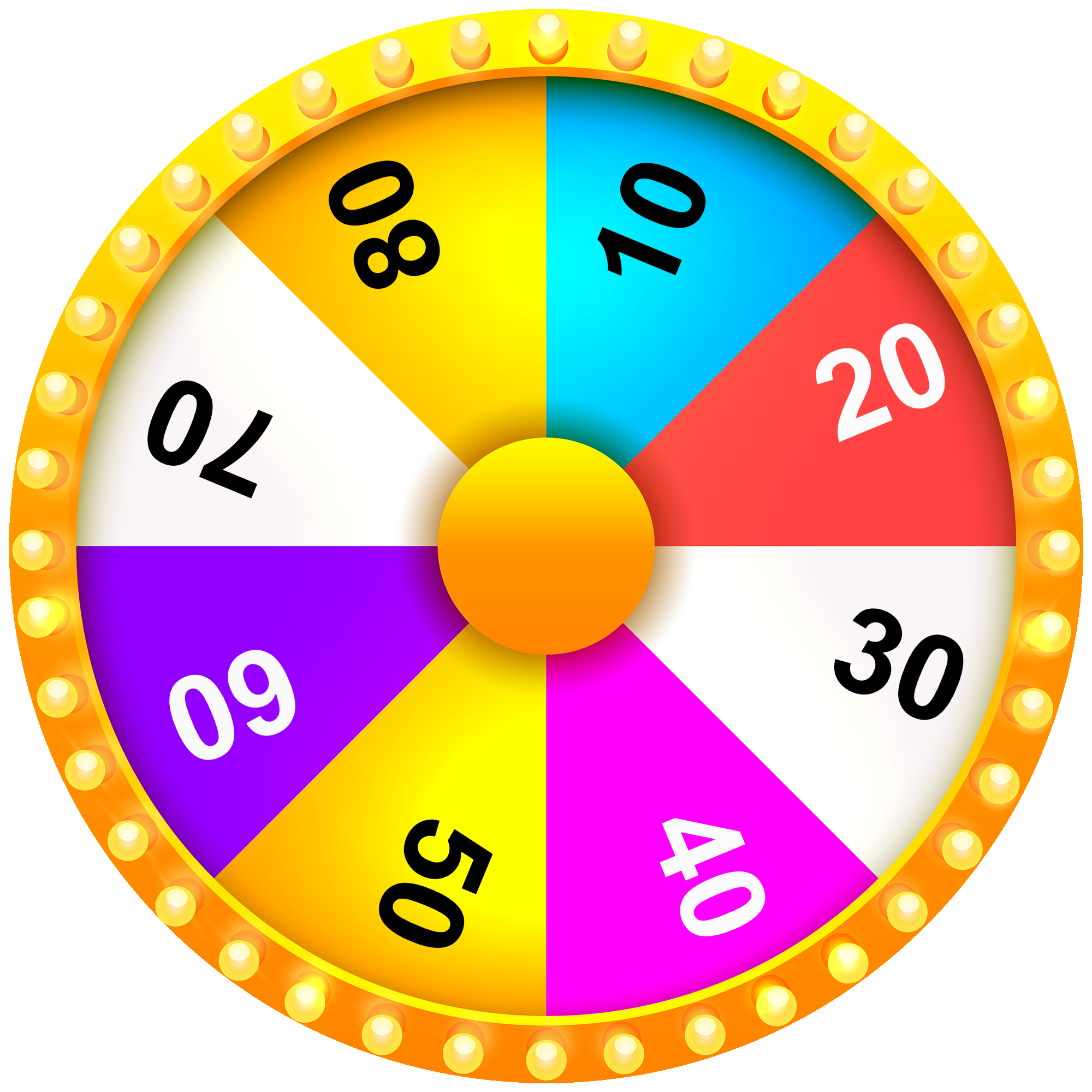 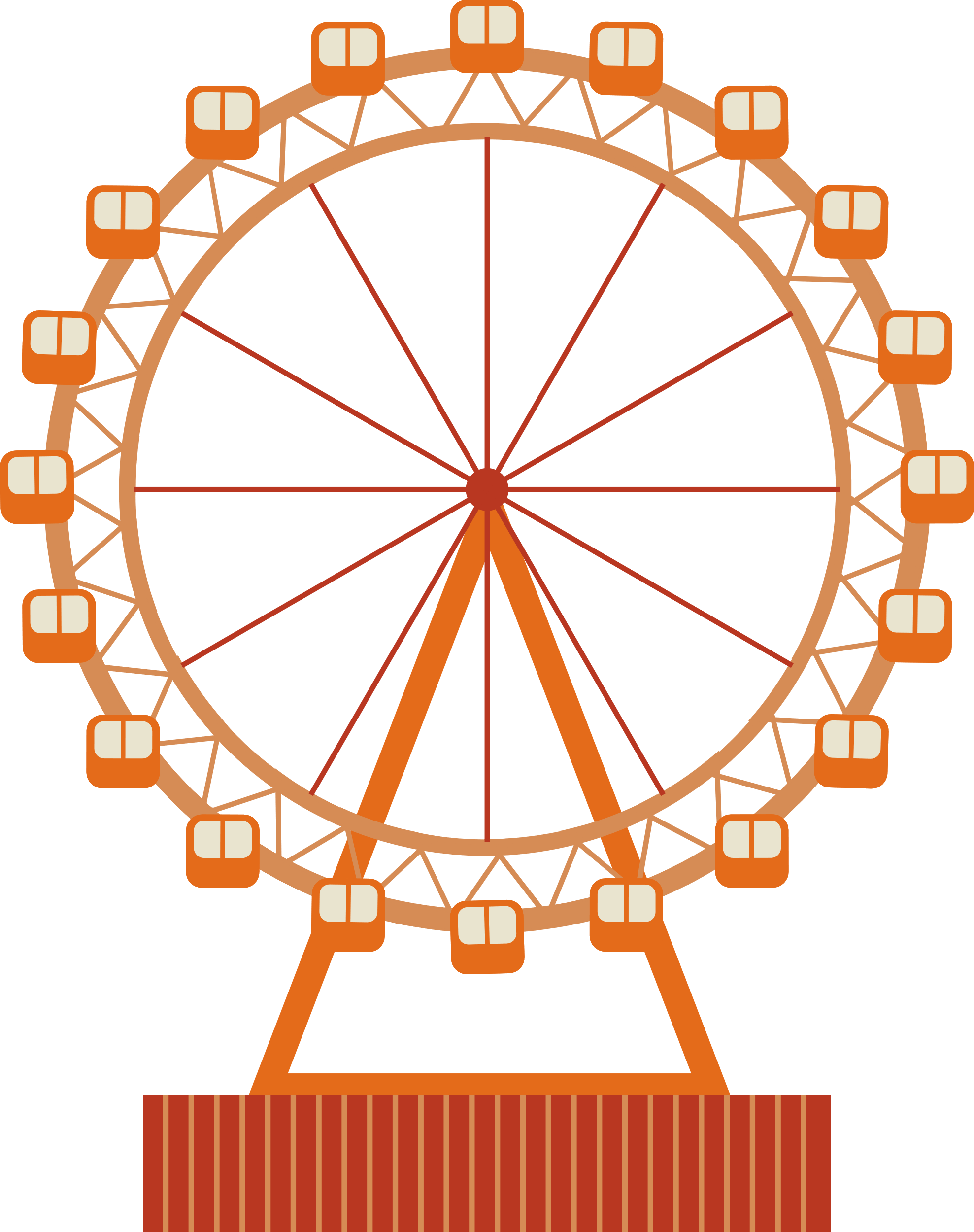 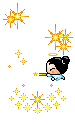 VÒNG QUAY 
MAY MẮN
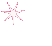 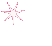 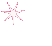 1
2
3
4
5
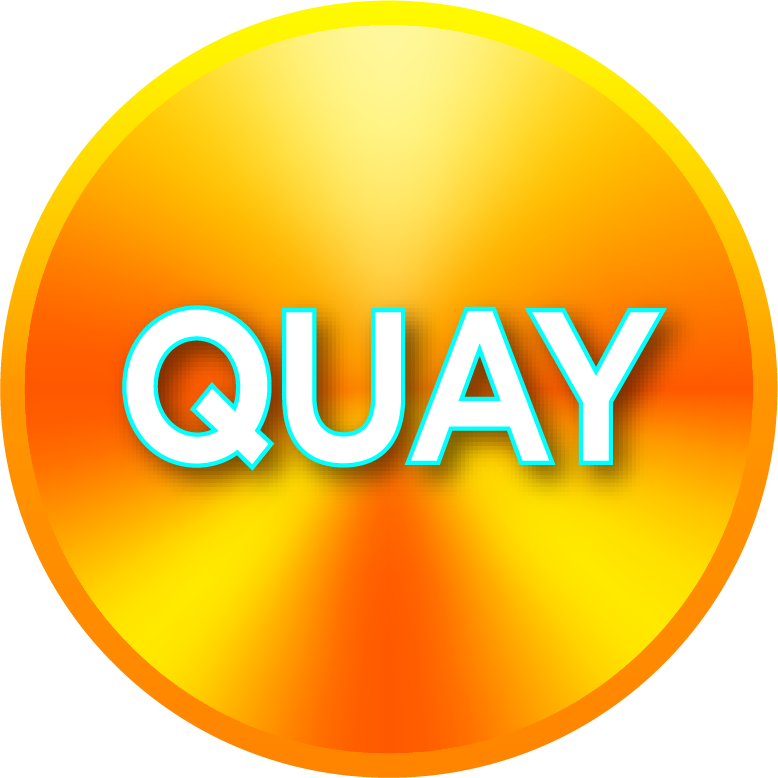 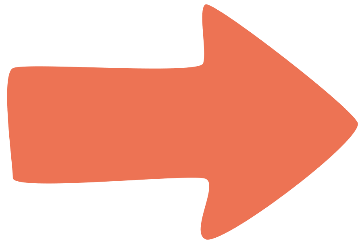 [Speaker Notes: Bấm "Quay" để quay bánh xe, bấm vào tâm vòng quay để dừng quay. Sau khi trả lời hết câu hỏi, bấm mũi tên góc trái màn hình để đến slide Luyện tập]
Câu 1: Nghiệm của bất phương trình -2x+1<0 là
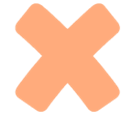 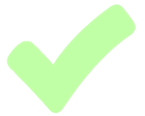 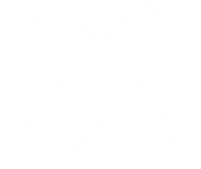 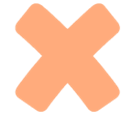 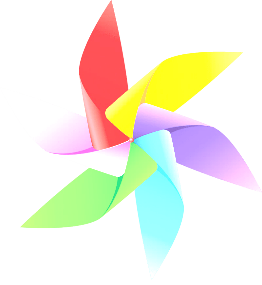 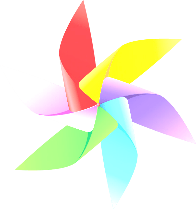 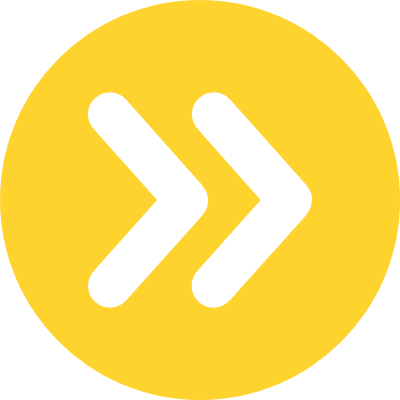 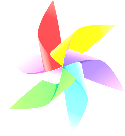 [Speaker Notes: Sau khi hiển thị đáp án, bấm nút tròn màu vàng để quay trở lại bánh xe, mở tiếp các câu hỏi.]
Câu 2: Điều kiện xác định của phương trình                                    là
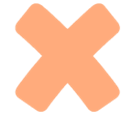 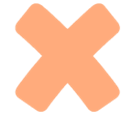 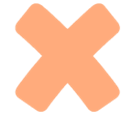 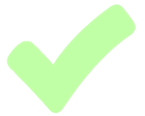 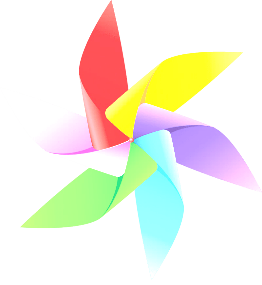 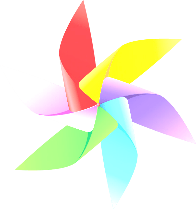 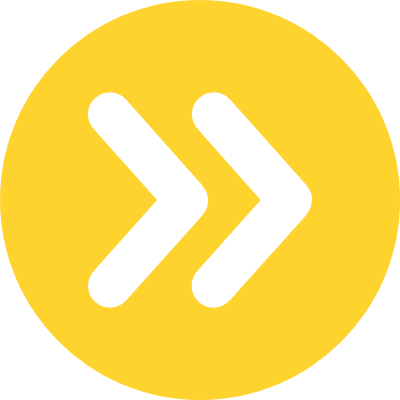 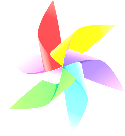 [Speaker Notes: Sau khi hiển thị đáp án, bấm nút tròn màu vàng để quay trở lại bánh xe, mở tiếp các câu hỏi.]
Câu 3: Phương trình x – 1 = m + 4 có nghiệm lớn hơn 1 với
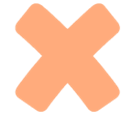 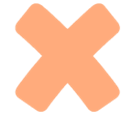 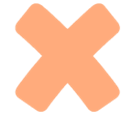 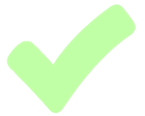 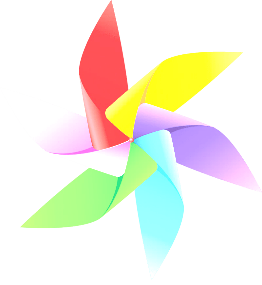 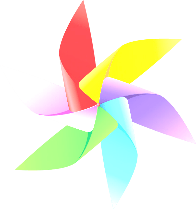 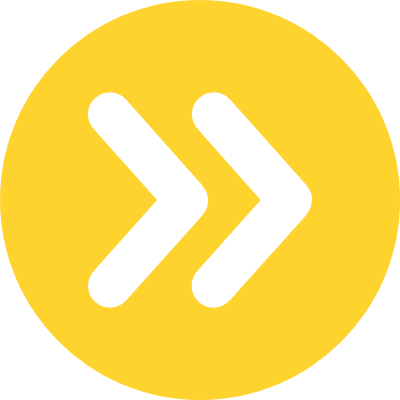 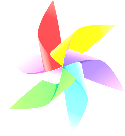 [Speaker Notes: Sau khi hiển thị đáp án, bấm nút tròn màu vàng để quay trở lại bánh xe, mở tiếp các câu hỏi.]
Câu 4. Nghiệm của bất phương trình                         là
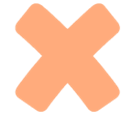 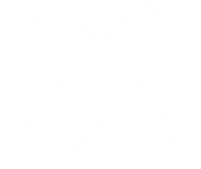 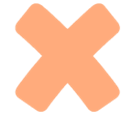 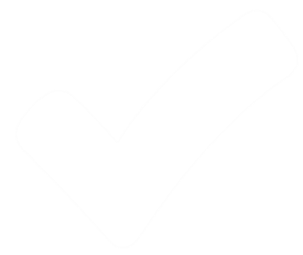 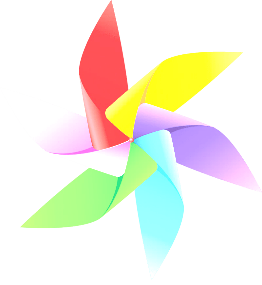 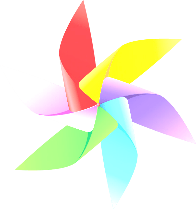 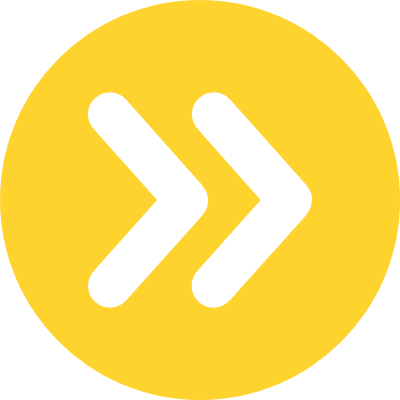 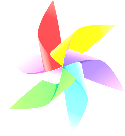 [Speaker Notes: Sau khi hiển thị đáp án, bấm nút tròn màu vàng để quay trở lại bánh xe, mở tiếp các câu hỏi.]
Câu 5. Cho a > b khi đó
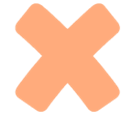 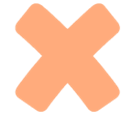 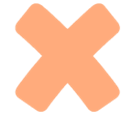 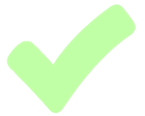 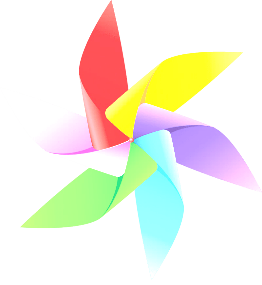 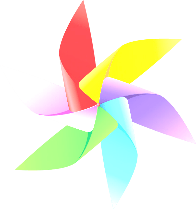 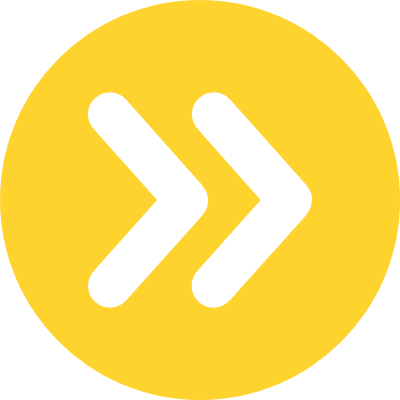 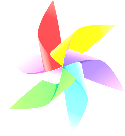 [Speaker Notes: Sau khi hiển thị đáp án, bấm nút tròn màu vàng để quay trở lại bánh xe, mở tiếp các câu hỏi.]
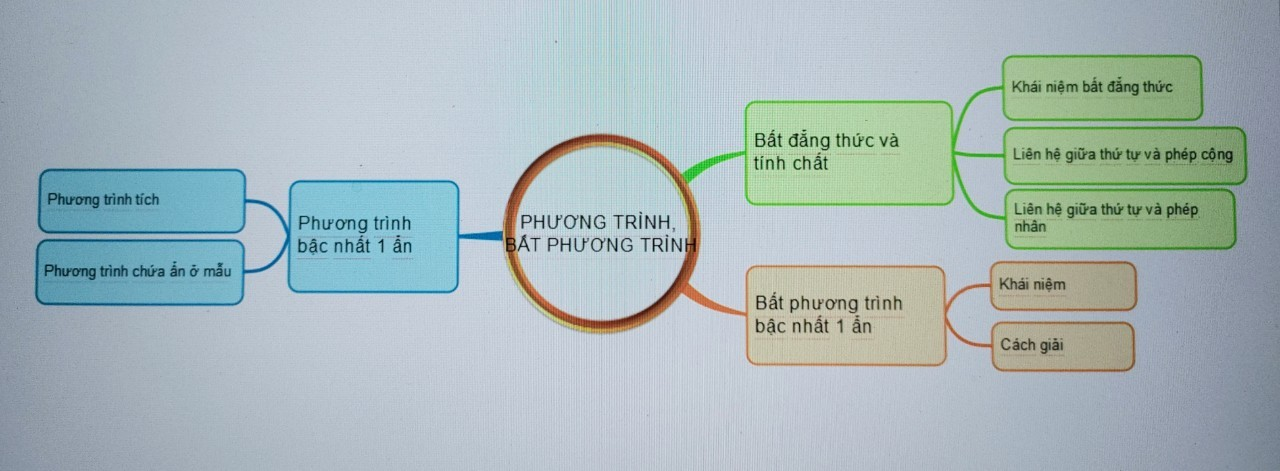 SƠ ĐỒ TƯ DUY KIẾN THỨC CHƯƠNG II
Phương trình quy về PT 

bậc nhất 1 ẩn
Bất đẳng thức và

         tính chất
*Khái niệm bất đẳng thức:

 
*Liên hệ giữa thứ tự và phép cộng:
   Nếu a>b thì a+c>b+c

*Liên hệ giữa thứ tự và phép nhân:
 Nếu a>b và c>0 thì ac>bc
 Nếu a>b và c<0 thì ac<bc
Phương trình tích: 
       (a.x+b).(c.x+d)=0
Phương trình chứa ẩn ở mẫu
    ( 4 bước giải)
PHƯƠNG TRÌNH, BẤT PHƯƠNG TRÌNH
Bất phương trình bậc nhất 1 ẩn
*Khái niệm: a.x + b < 0; a.x + b > 0;…
là bất phương trình bậc nhất một ẩn x với a, b là 2 số đã cho và a khác 0.
*Cách giải:
  (chú ý sử dụng t/c của bất đẳng thức)
.
LUYỆN TẬP - VẬN DỤNG
Dạng 1: Giải các phương trình, bất phương trình sau:
2.26a)
2.27b) 

2.29a)
VẬN DỤNG
Dạng 2: Bài toán thực tế:
 2.30. Một hãng viễn thông nước ngoài có 2 gói cước như sau:



a) Hãy viết một phương trình xác định thời gian gọi (phút) mà phí phải trả cho cùng 1 tháng của 2 gói cước là như nhau và giải phương trình đó.
b) Nếu khách hàng chỉ gọi tối đa 180 phút trong 1 tháng thì nên dùng gói cước nào? Nếu khách hàng gọi 500 phút trong 1 tháng thì nên dùng gói cước nào?
2.30. Giải
Gọi số phút gọi trong 1 tháng là x (phút, x>0)
Số phút phải trả tiền theo gói cước A là: x - 45 (phút).
Phí phải trả theo gói cước A là: 32 + (x – 45).0,4 (USD)
Phí phải trả theo gói cước B là: 44 + 0,25x (USD)
Để phí phải trả cho 2 gói cước là như nhau thì ta có phương trình:
                          32 + (x – 45).0,4 = 44 + 0,25x 
                          32 + 0,4x – 18 = 44 + 0,25x 
                           0,15x = 30
                            x = 200 ( thỏa mãn đk)
Vậy nếu khách hàng dùng khoảng 200 phút trong 1 tháng thì số phí phải trả cho 2 gói cước là như nhau.
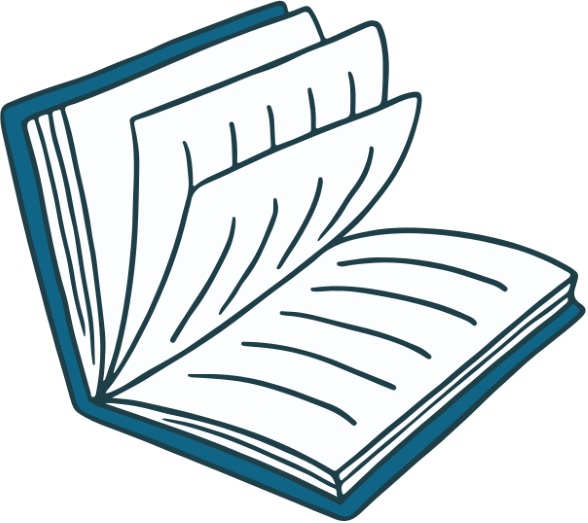 2.30. Giải
b) Xét bất phương trình:
                          32 + (x – 45).0,4  > 44 + 0,25x 
                          32 + 0,4x – 18 > 44 + 0,25x 
                           0,15x > 30
                            x > 200
    Vậy nếu khách hàng chỉ dùng tối đa 180 phút trong 1 tháng thì nên 
     dùng gói cước A.
     Nếu khách hàng dùng khoảng 500 phút trong 1 tháng thì nên dùng
     gói cước B.
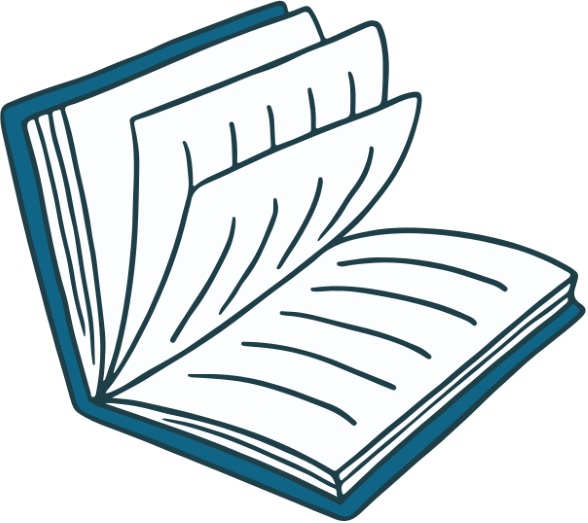 VẬN DỤNG
Dạng 2: Bài toán thực tế:
 2.31. Thanh tham dự 1 kì kiểm tra năng lực tiếng Anh gồm 4 bài kiểm tra: nghe, nói, đọc và viết. Mỗi bài kiểm tra có điểm là số nguyên từ 0 đến 10.Điểm TB của 3 bài kiểm tra nghe, nói, đọc của Thanh là 6,7. Hỏi bài kiểm tra viết của Thanh cần được bao nhiêu điểm để điểm TB cả 4 bài được từ 7,0 trở lên? Biết điểm TB được tính gần đúng đến chữ số thập phân thứ nhất.
2.31. Giải
Gọi x là số điểm Thanh làm được trong bài ktra viết (                      )
Vì điểm TB của 3 bài nghe, nói, đọc là 6,7 nên tổng điểm của 3 bài sẽ khoảng:
                                         6,7.3=20,1 
Do điểm ktra là số nguyên nên tổng 3 bài là 20 
Nên tổng điểm của 4 bài ktra sẽ là: x+20 
Điểm TB của cả 4 bài là: (x+20):4
Để điểm TB của 4 bài được 7 trở lên thì ta có:


Vậy Thanh cần làm bài thi viết ít nhất 8 điểm để điểm TB cả 4 bài được từ 7,0 trở lên.
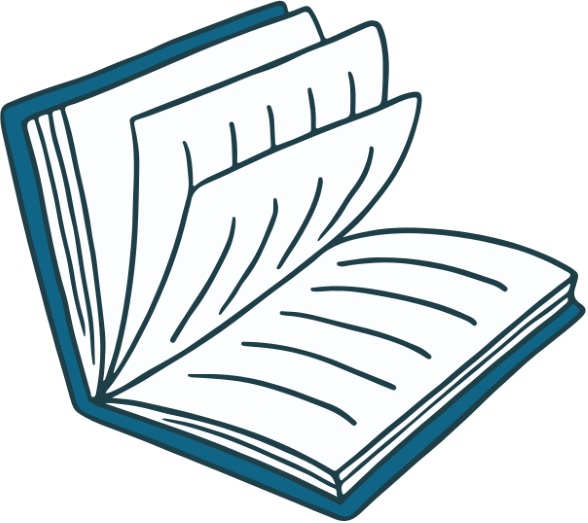 VẬN DỤNG
Dạng 2: Bài toán thực tế:
 2.32. Để lập đội tuyển năng khiếu bóng rổ của trường, thầy thể dục đưa ra quy định tuyển chọn như sau: mỗi bạn dự tuyển sẽ đc ném 15 quả bóng vào rổ, quả bóng vào rổ được cộng 2 điểm; quả bóng ném ra ngoài bị trừ 1 điểm. Nếu bạn nào có số điểm từ 15 trở lên thì sẽ được chọn vào đội tuyển. Hỏi 1 hs muốn được chọn vào đội tuyển thì phải ném ít nhất bao nhiêu quả vào rổ?
HD: Gọi x là số lần ném bóng vào rổ thì số lần ném bóng ra ngoài là 15-x
Số điểm mà người ứng tuyển có được là: 2x - (15-x).1= 3x - 15
Để đc chọn vào đội tuyển thì:
EM CÓ BIẾT ?
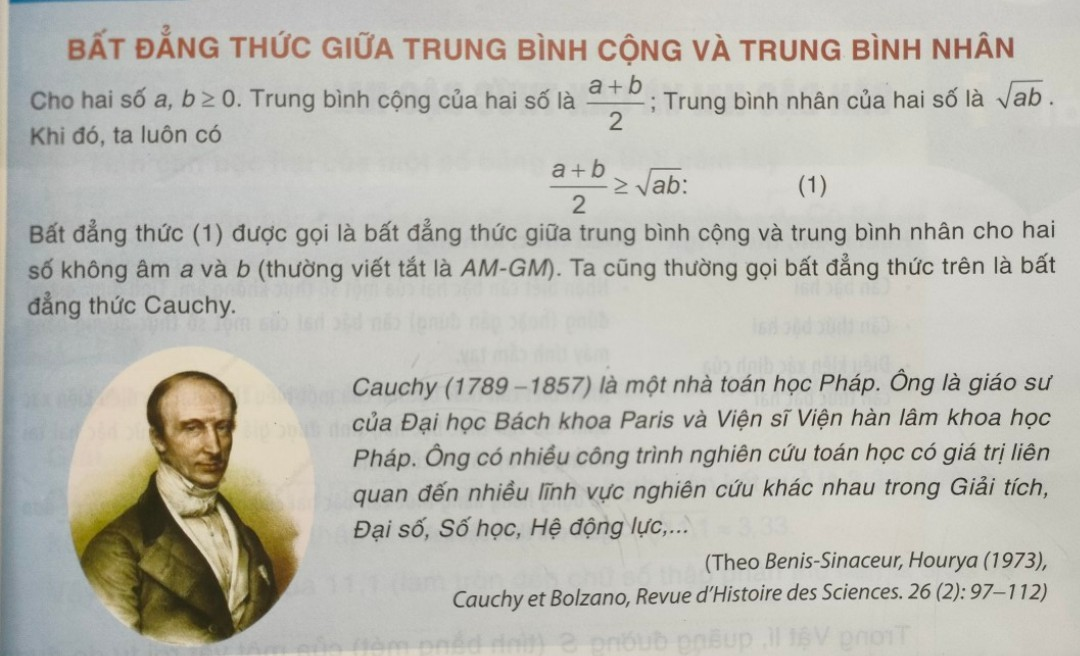 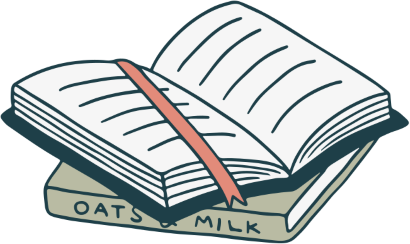 HƯỚNG DẪN VỀ NHÀ
Chuẩn bị bài 7:
“Căn bậc hai và căn thức bậc hai”
Ôn tập kiến thức đã học trong chương II
Hoàn thành bài tập còn lại trong sgk trang 42, 43.
HẸN GẶP LẠI CÁC EM 
TRONG TIẾT HỌC SAU!